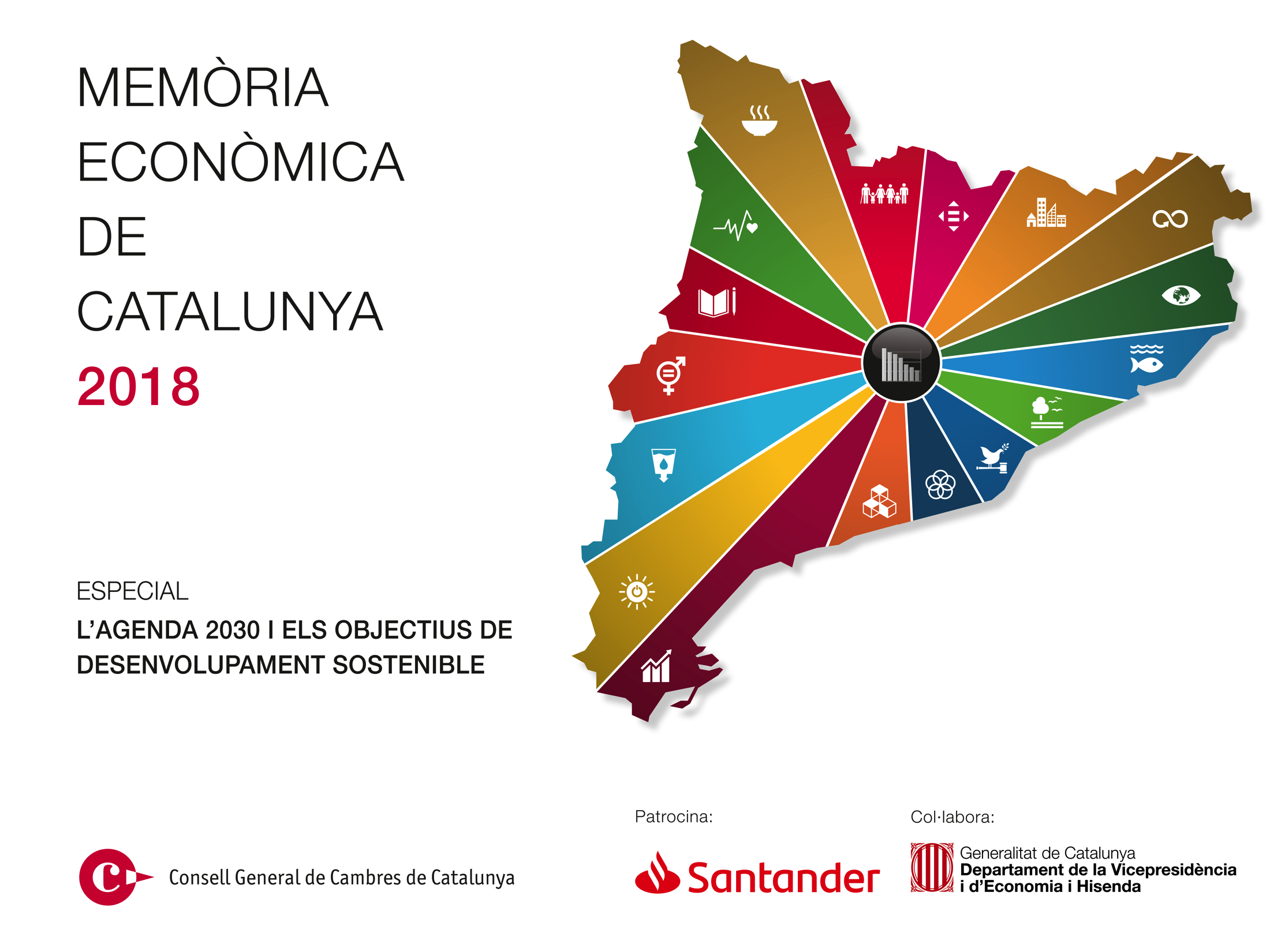 #MEC19
MEMÒRIA ECONÒMICA DE CATALUNYA
MARC EXTERIOR 
ECONOMIA CATALANA
Població
Activitat econòmica
Sector exterior
Mercat de treball
Preus i salaris
Sector públic 

EMPRESA CATALANA
Anàlisi economicofinancer 
Anàlisi per sectors, dimensió i comparació amb la resta d’Espanya

ANÀLISI TERRITORIAL 
Barcelona i comarques
Girona i comarques 
Lleida i comarques 
Tarragona i comarques

MONOGRÀFIC. L’Agenda 2030 i els Objectius de Desenvolupament Sostenible (ODS) 
CRONOLOGIA
CATALUNYA ESTADÍSTICA
ARTICLES D’EXPERTS
“Transformar Catalunya, millorar el món”: el procés de localització dels ODS a l’àmbit català Arnau Queralt, Consell Assessor per al Desenvolupament Sostenible (CADS)
Un futur sostenible per a les empreses                                                                                                                         Cristina Gallach, Alt Comissionat per a l’Agenda 2030
ODS: Fer més amb menysÀngel Pes, Observatori dels ODS i l’empresa espanyola
L’Agenda 2030 per al desenvolupament sostenible. Una fita d’abast planetariMarta Subirà, Departament de Medi Ambient de la Generalitat de Catalunya
La contribució de les empreses espanyoles als ODSÀngel Castiñeira, ESADE 
El compromís de les universitats catalanes amb l’Agenda 2030: projectes locals i globals                                 Josep M. Vilalta, Associació Catalana d’Universitats Públiques (ACUP) i GUNi
Objectiu 8 de l’Agenda 2030: assolir un creixement sostingut, inclusiu i sostenible a Catalunya                           Joan Ramon Rovira, Cambra de Comerç de Barcelona
Assolir la igualtat de gènere. Objectiu 5 de l’Agenda 2030                                                                                      
        Carme Poveda, Cambra de Comerç de Barcelona – Observatori Dona Empresa i Economia


L’Agenda 2030 vista per les empreses catalanes. Una primera aproximació global a partir d’una enquestaCarme Poveda, Cambra de Comerç de Barcelona
ARTICLE MONOGRÀFIC:
BONES PRÀCTIQUES
Santander, un banc compromès amb el creixement inclusiu i sostenibleLuis Herrero, Banco Santander

Com l’IESE PPP for Cities treballa per assolir els objectius de desenvolupament sostenible de Nacions UnidesMiquel Rodríguez, IESE 

Respon.cat, la iniciativa empresarial de referència en responsabilitat social a CatalunyaJosep Santacreu / Josep Maria Canyelles, Respon.cat

Biosphere: un programa de compromís amb la sostenibilitat turística                                                                                      Victòria Silberstein, Cambra de Comerç de Barcelona – Turisme

Fruits de PonentJosep Presseguer, Director General

Noel AlimentariaAnna Bosch i Joan Boix, Directors Generals

Família TorresMiguel A. Torres, President

Cal CarterBerta Perich, Gerent
DESACCELERACIÓ DEL COMERÇ MUNDIAL
Tipus de canvi dòlar /euro
Font: Banc d’Espanya
Comerç mundial de béns i serveis 
(Taxes de var. anual a preus constants). Font: FMI
El creixement del comerç mundial es modera i torna a xifres més sostenibles després d’un 2017 excepcionalment bo
La depreciació de l’euro des de començaments de 2018 està contribuint a moderar l’impacte negatiu sobre les exportacions
CATALUNYA CREIX MÉS QUE LA UEM I EL MATEIX QUE ESPANYA
Evolució del PIB                  
(taxes de variació a preus constants, en %). Font: Eurostat, INE i Idescat
Evolució del PIB el 2018 al països UEM-12*
(taxes de var. anual a preus constants, en %) (*) sense Irlanda
Font: Eurostat i Idescat
Catalunya creix per cinquè any consecutiu per sobre de la mitjana de la zona euro
(0,7 punts més el 2018)
Catalunya creix a taxes superiors a la majoria de països nucli de la UEM el 2018
TAXA D’OBERTURA DE L’ECONOMIA ELEVADA I CREIXENT
Evolució del PIB, PIB pc i ocupació a Catalunya              
(Índex 2007=100). Font: Idescat
Taxa d’obertura  
(Exportacions + Importacions / PIB). Font: Idescat  i INE
La taxa d'obertura de l’economia catalana puja fins al 71% el 2018, i supera la de l’economia espanyola en 10 punts
Catalunya genera un 6% més de PIB el 2018 amb un 5% menys d’ocupació, com a resultat de l’augment de la productivitat laboral
BALANÇ ECONÒMIC 2018
COM HEM ASSOLIT AQUEST CREIXEMENT? 
Fortalesa de la demanda interna.
Elevat saldo exterior positiu, que malgrat haver-se reduït el 2018, continua sent un dels factors més positius de l’economia catalana.
Internacionalització creixent del teixit empresarial. 
Lideratge dels sectors més intensius en coneixement. 
Augment significatiu de l’ocupació industrial.
La construcció és el sector més dinàmic però sense excessos. 
Més turisme estranger de qualitat.
FORTALESA DE LA DEMANDA INTERNA I SALDO EXTERIOR POSITIU
Contribucions al creixement del PIB per components de demanda (en punts percentuals). Font: Idescat
Saldo de béns i serveis amb l’estranger i amb la resta d’Espanya (en milions d’euros). Font: Idescat
Creixement basat en la demanda interna i aportació positiva del saldo amb la resta d’Espanya que ha compensat la contribució negativa del saldo amb l’estranger
Superàvit exterior positiu tant amb l’estranger com amb la resta d’Espanya
INTERNACIONALITZACIÓ CREIXENT DEL TEIXIT EMPRESARIAL
Vendes de béns per destinació geogràfica 
(en % s/total de les vendes de béns). Font: Gencat a partir de C-Intereg
Nombre d’empreses exportadores REGULARS
(empreses que exporten 4 anys consecutius). Font: ICEX
Augmenta la proporció de vendesdirigides a l’estranger (64,6%), en detrimentde les dirigides a la resta d’Espanya (35,4%)
Augmenta el nombre d’empreses exportadores regulars fins a un màxim històric de 17.239, el 33,3% de les estatals
CREIXEMENT DELS SECTORS MÉS INTENSIUS EN CONEIXEMENT
Evolució del VAB per sectors a Catalunya en el període 2007-2018 
(taxa de variació acumulada a preus constants). Font: Idescat
El 2015, el PIB de Catalunya creix més del doble que el conjunt de la zona euro. Catalunya també està en el grup de comunitats que lidera el creixement a Espanya.
Els sectors que han liderat la recuperació econòmica són les TIC i les activitats professionals i científiques. El sector TIC ha crescut un 66% acumulat entre 2007 i 2018, i les activitats professionals i científiques un 27%. Només la construcció i les activitats financeres no han recuperat el nivell precrisi
FORTA CREACIÓ D’OCUPACIÓ A LA INDÚSTRIA I AL SECTOR PÚBLIC
Ocupació al sector públic
(en persones). Font: EPA (INE)
Ocupació a la indústria  
(en persones). Font: EPA (INE)
L’ocupació a la indústria creix un 6% el 2018 i assoleix la xifra més alta des de 2009
L’ocupació al sector públic creix un 9% i arriba a un màxim històric
LA INDÚSTRIA CATALANA RECUPERA EL PES QUE TENIA EL 2007
Valor Afegit Brut (VAB) total i a la indústria   
(taxes de variació interanual, en %). Font: Idescat
Pes del VAB i l’ocupació industrial en l’economia
(en % del VAB total i ocupació total). Font: Idescat
L’activitat al sector industrial es desaccelera el 2018 i creix menys que el conjunt de l’economia
La indústria recupera el pes que tenia en l’economia catalana el 2007, però no el que tenia en termes d’ocupació
LA CONSTRUCCIÓ CREIX SENSE EXCESSOS I TURISME DE QUALITAT
Turistes estrangers i despesa declarada
(nombre i euros). Font: Idescat
Pes de la construcció en l’economia catalana
(en % del VAB total). Font: Idescat
Malgrat la intensa recuperació de la construcció, el sector encara té un pes reduït en l’economia i allunyat del màxim de 2006
Els darrers dos anys el nombre de turistes estrangers ha crescut un 5% i la despesa realitzada per turista i dia un 14%, fet que demostra la major qualitat del turisme
REPTES DE FUTUR
REPTES 

Augmentar l’esforç en R+D i millorar els indicadors d’innovació
Reduir la taxa d’atur de molt llarga durada i l’elevada temporalitat del treball
Creixement dels salaris i de la productivitat  
Assolir l’any 2030 un creixement sostenible (econòmic, social i  mediambiental)
Augmentar l’esforç en R+D i millorar els indicadors d’innovació
Regional Innovation Scoreboard (RIS) 2019 
Font: Comissió Europea
Despesa en R+D total, en % del PIB
(en %). Font: INE i Eurostat
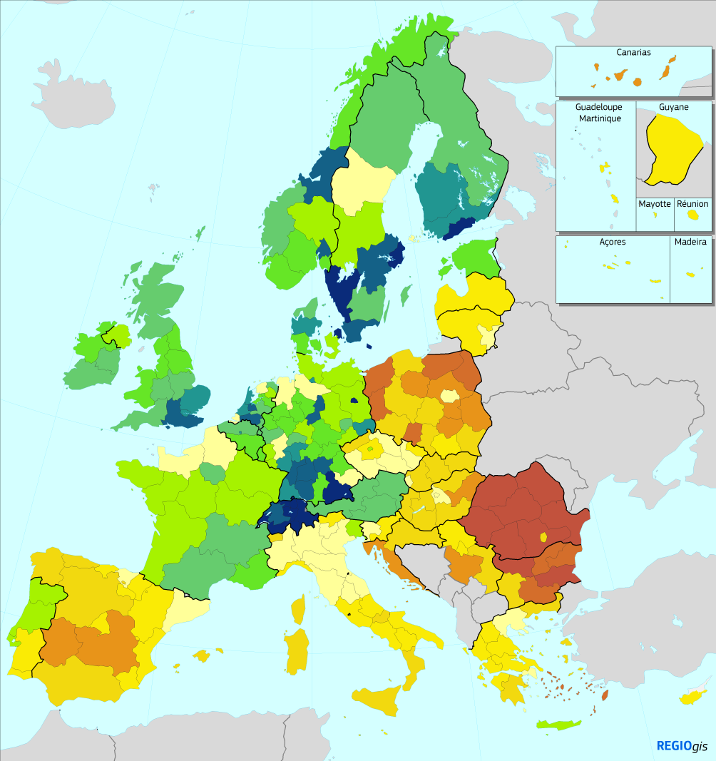 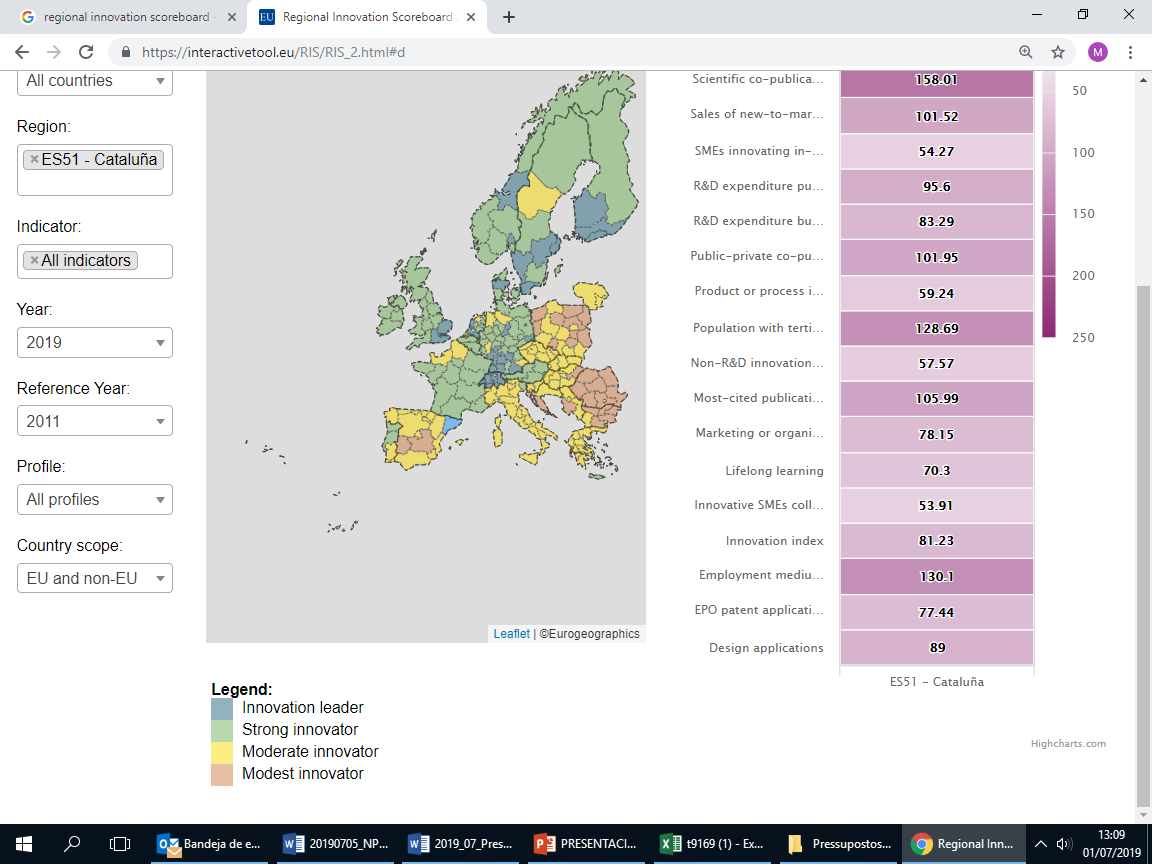 El 2017 es manté el diferencial de 0,6 punts entre l’esforç en R+D sobre el PIB que realitza Catalunya i la mitjana de la UE
Catalunya es manté com “innovador moderat”, juntament amb el País Basc. Ha d’avançar cap a un nivell “innovador fort” com ha fet la meitat nord de Portugal
Reduir la taxa d’atur de llarga durada i l’elevada temporalitat
Percentatge d’aturats de molt llarga durada (>2 anys en atur) (sobre el total d’aturats, en %). Font: EPA (INE)
Taxa de temporalitat   
(ocupats amb contracte temporal/total ocupats, en %). Font: EPA (INE)
El percentatge d’aturats de molt llarga durada ha baixat al 29%, però encara està lluny del 8% de 2009
La taxa de temporalitat és del 21%, inferior als màxims de l’expansió anterior, però molt superior a la mitjana de la UE
Augmentar els salaris i la productivitat
Costos salarials  
(taxes de variació interanual, en %). Font: Idescat
Creixement de la productivitat 
(PIB a preus constants/lloc de treball a temps complert). Font: Idescat
Augment dels costos salarials el 2018 i primer trimestre de 2019, que permet recuperar part de la pèrdua del poder adquisitiu de 2017
La productivitat laboral cau un 0,8% el 2018 per la intensa creació d’ocupació. Cal augmentar la productivitat i al mateix temps incrementar els salaris
Assolir un creixement sostenible l’any 2030 (Agenda 2030)
Grau d’implicació, coneixement, compromís i implementació a les empreses catalanes dels ODS (percentatge d’empreses). Font: Enquesta de Clima Empresarial de Catalunya - I trimestre del 2019 - Idescat i Cambra de Barcelona
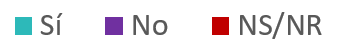 Les empreses han d'ajudar al desenvolupament sostenible de la societat i el planeta
96,4
2,5
Manca d'informació sobre els ODS i sobre com els poden assolir les empreses
84,7
14,3
Introducció de canvis en el model de negoci per donar resposta als ODS
41,3
53,7
Tinença d'un pla de responsabilitat social corporativa a on es puguin alinear els ODS
55,7
40,7
Coneixement dels Objectius de Desenvolupament Sostenible (ODS) de l'Agenda 2030
39,5
59,5
Baix grau de coneixement de l’Agenda 2030 entre el sector empresarial. Però alhora un percentatge significatiu d’empreses que ja estan prenent mesures per al desenvolupament sostenible, especialment a l’hostaleria
Assolir un creixement sostenible l’any 2030 (Agenda 2030)
Empreses compromeses amb diferents fites dels Objectius de Desenvolupament Sostenible (ODS)
(percentatge d’empreses). Font: Enquesta de Clima Empresarial de Catalunya - I trimestre del 2019 - Idescat i Cambra de Barcelona
PLANETA
PERSONES
PROSPERITAT I INNOVACIÓ
El grau de compromís de les empreses amb fites referides al Planeta (consum i producció responsable) és superior a les que fan referència a la Prosperitat (inversió socialment responsable). Amb les fites que afecten a les Persones hi ha un elevat compromís amb les que tenen a veure amb la salut dels treballadors, la integració de la diversitat o la formació continuada.
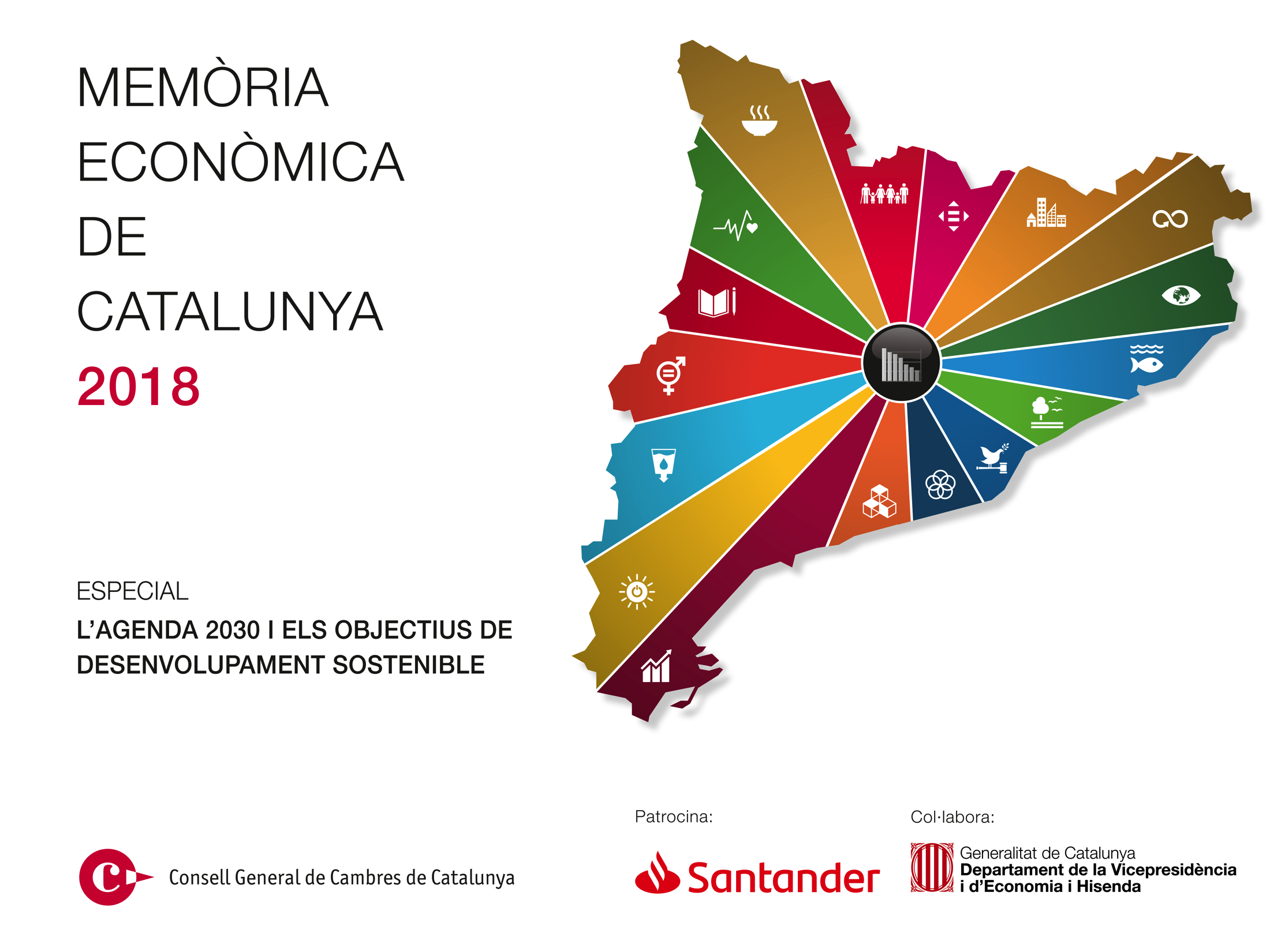 Gràcies

#MEC19